POP - UP
WYSKOCZYĆ Z …
POP - UP CARDS
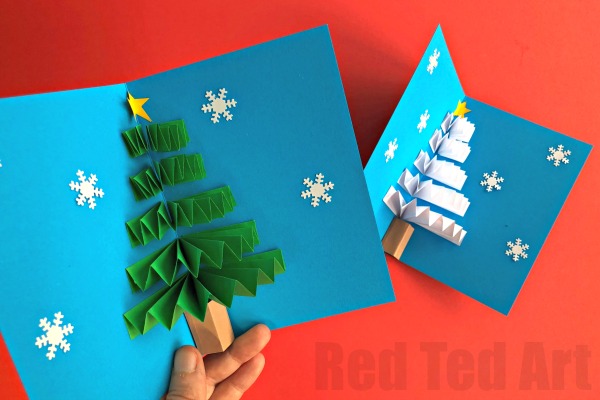 POP - UP MUZEUM
to tymczasowa, krótkotrwała ekspozycja, która powstaje jako odpowiedź na wybrany wcześniej temat poprzez umieszczenie w danej przestrzeni obiektów przygotowanych przez uczestników akcji. Każdy element może być opatrzony odautorskim komentarzem słownym lub pisemnym, zostać użyty podczas mini-wykładu, projekcji lub performansu. Zakłada demokratyczną partycypację w kreowaniu wystawy o plastycznym, zmiennym kształcie, zależnym od elementów, o które jest uzupełniana.
NAJWAŻNIEJSZE CECHY
TYMCZASOWOŚĆ
NASTAWIENIE NA KOMUNIKACJĘ I DZIAŁANIE
NIEKIEDY NIETYPOWA PRZESTRZEŃ
FORMA WIZUALNA JEST EFEKTEM KOŃCOWYM
WYMIANA DOŚWIADCZEŃ
ŁĄCZY SZTUKĘ, OBIEKTY,HISTORIĘ W JEDNĄ CAŁOŚĆ
LEKKA, PRZYJAZNA FORMA
WSPÓŁTWORZONA PRZEZ UCZESTNIKÓW
DOBRZE ZAPROJEKTOWANA IMPROWIZACJA
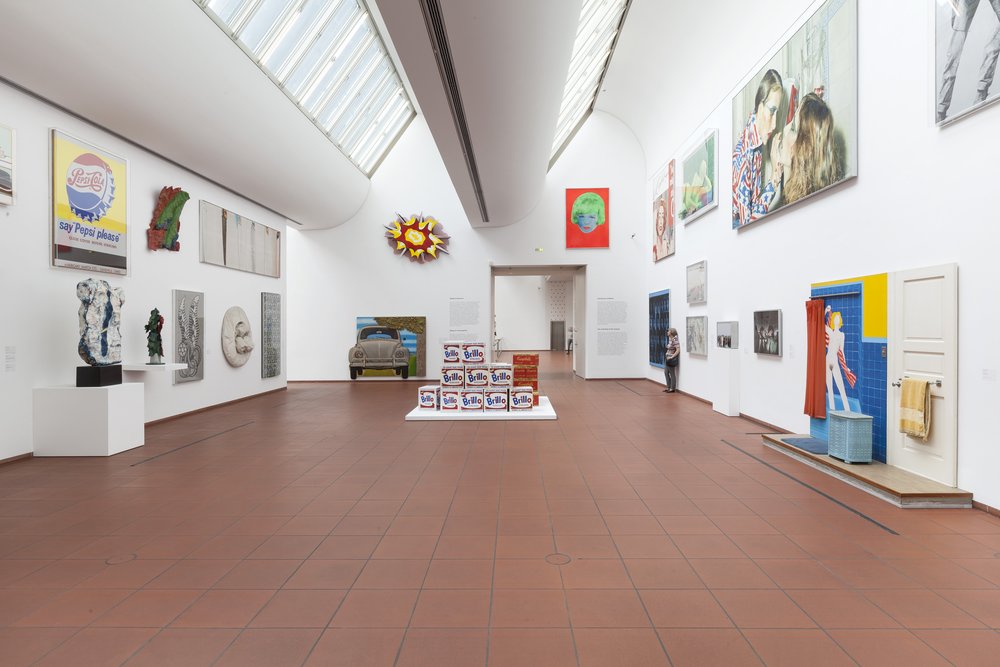 TEKST:
PROSTY JĘZYK
KRÓTKIE BLOKI TREŚCI
TYTUŁ
JASNE, CZYTELNE PRZESŁANIE
ROZWINIĘCIE
PLANOWANIE
CHAOS TWÓRCZY- WYBÓR MOTYWU PRZEWODNIEGO
USTALENIE CELU I OKREŚLENIE ODBIORCY
MIEJSCE, DATA
SCENARIUSZ
ORGANIZACJA: PRZYDZIAŁ ZADAŃ
PROMOCJA, REALIZACJA
POP UP W SZKOLE
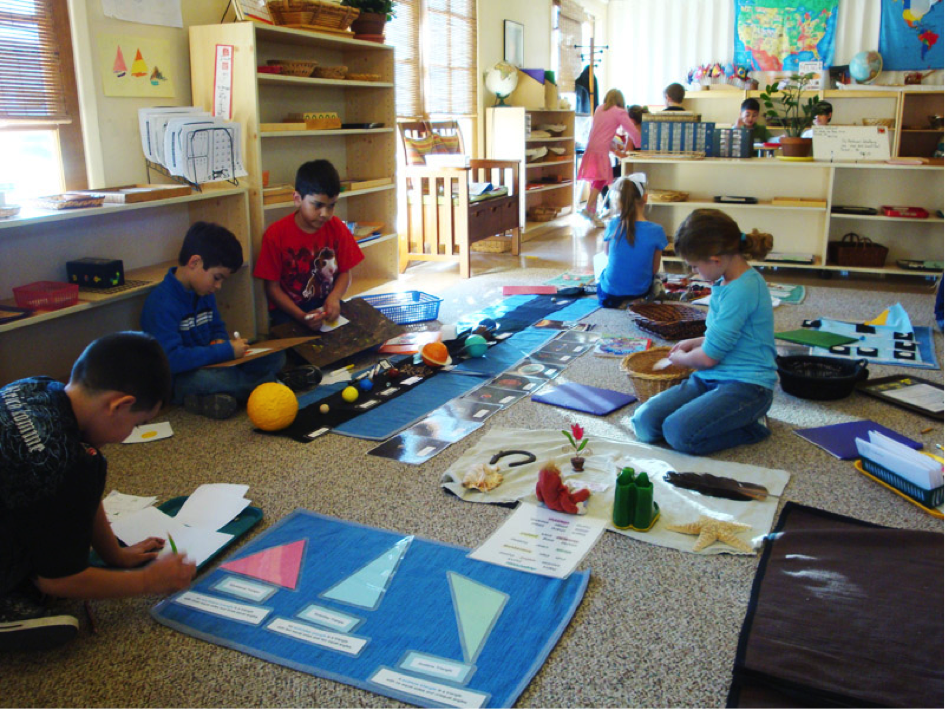 KOMPETENCJE KLUCZOWE
AKTYWIZACJA
WSPÓŁPRACA
PROMOCJA
WIZERUNEK...